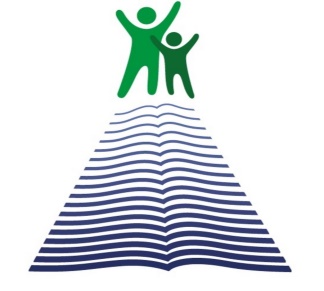 Государственное бюджетное учреждение дополнительного профессионального образования «Ставропольский краевой институт развития образования, повышения квалификации и переподготовки работников образования»
«Поэтическая геометрия Сони Делоне 
в арт-терапевтической работе с детьми и подростками»
Подразделение: кафедра ППТ и МО 
Должность: доцент
ФИО: Чурсинова Ольга Владимировна
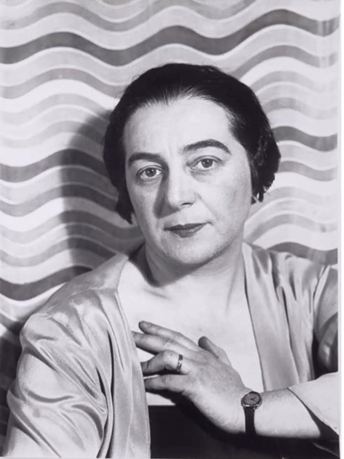 Соня Делоне - французская художница-абстракционистка еврейского происхождения, которая вместе с мужем Робертом Делоне были создателями орфизма в искусстве (направление, связанное с кубизмом, футуризмом и экспрессионизмом.
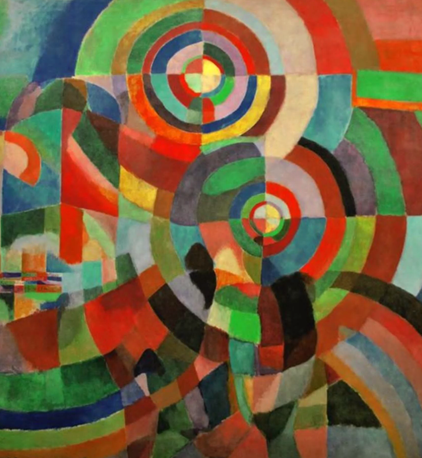 Эксперименты Сони Делоне с ее прямоугольными, сферическими и квадратными формами и впрямь были революционными. Ее композициям было свойственно великолепное чувство ритма и радость цвета.
Авторские авангардные платья и украшения
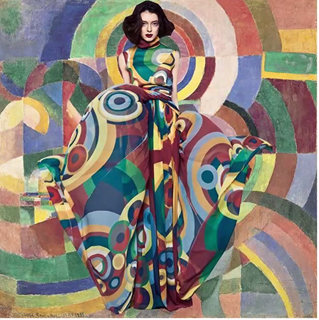 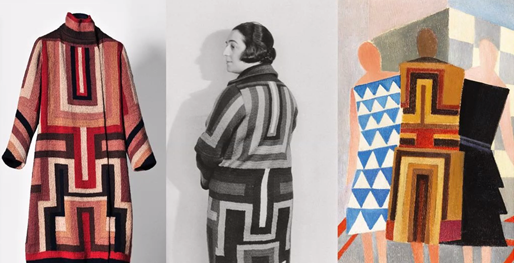 Тюнинг автомобилей
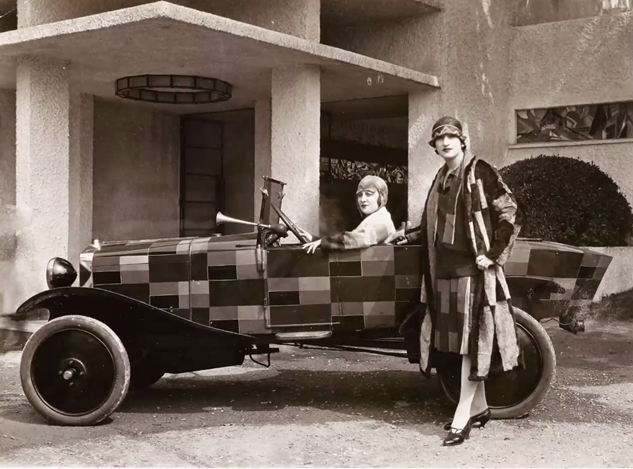 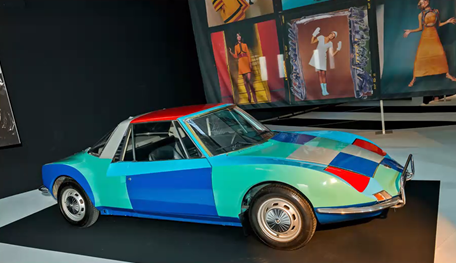 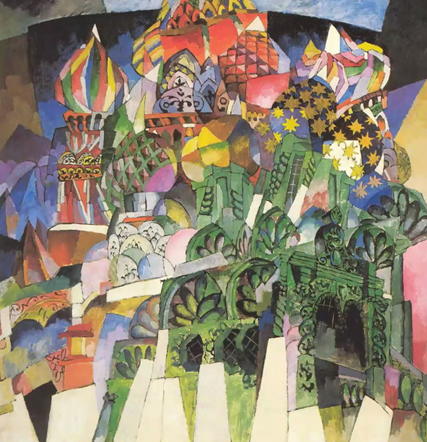 Соня Делоне была первой женщиной художницей, у которой состоялась персональная прижизненная выставка в Лувре (1964 год).
	В 1975 году ее наградили Орденом Почётного легиона.
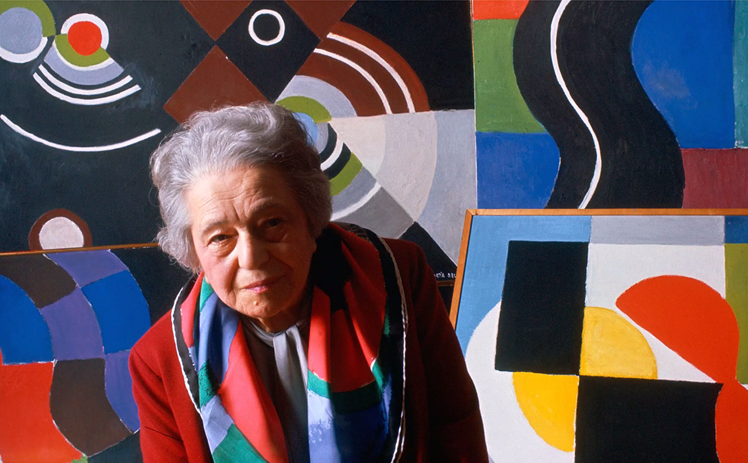 «Я никогда не боялась сочетать 
несочетаемое и в этом 
секрет моего успеха»
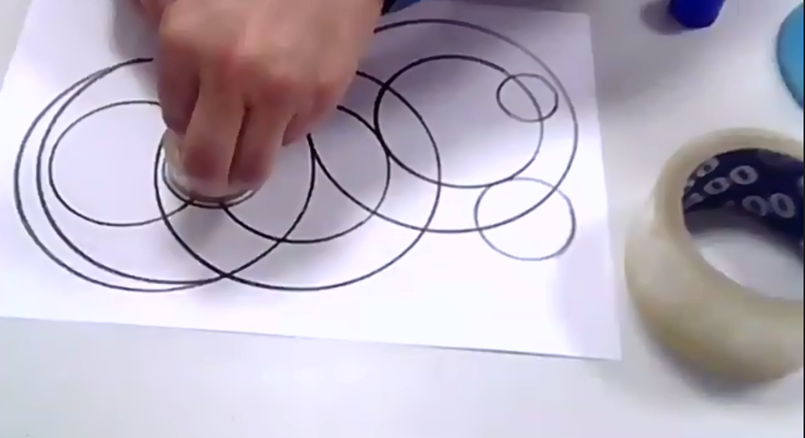 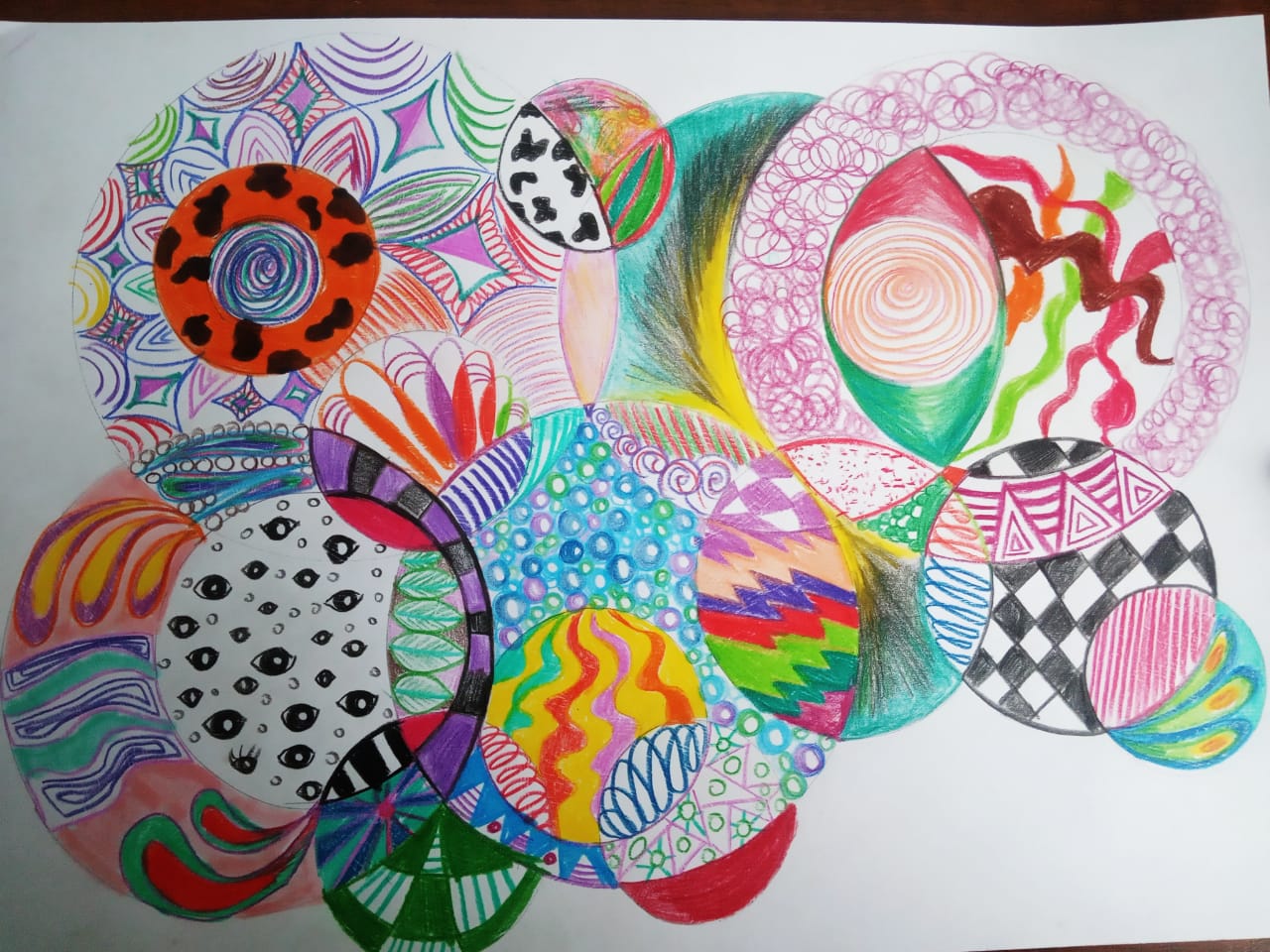 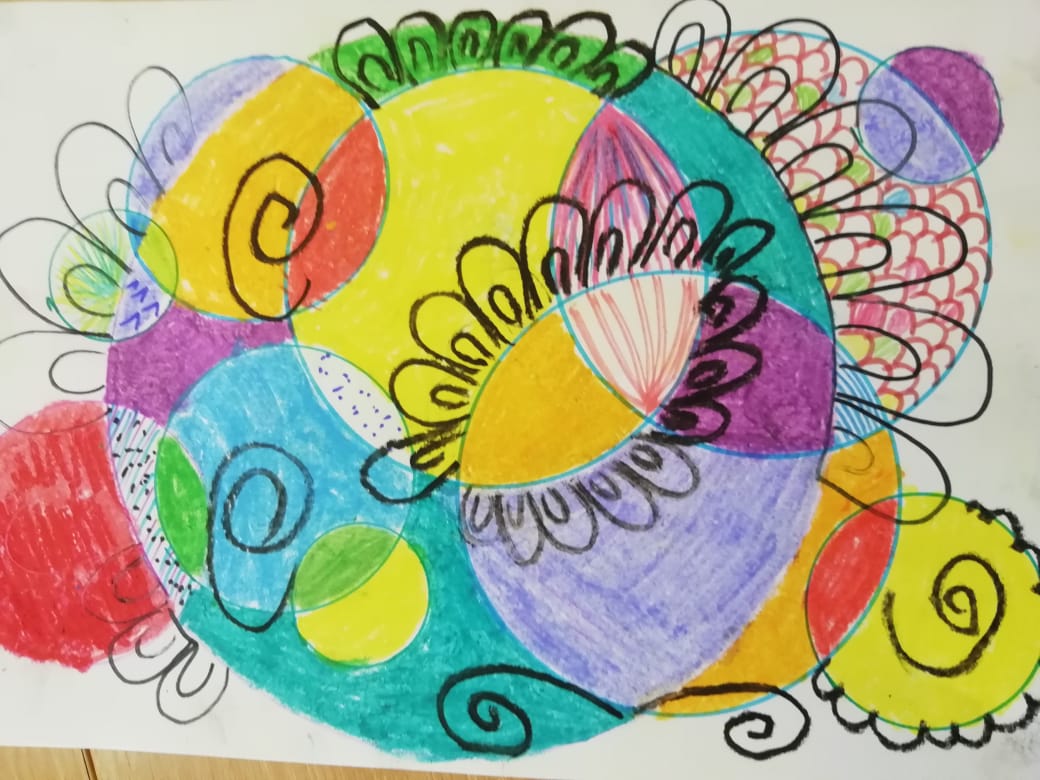 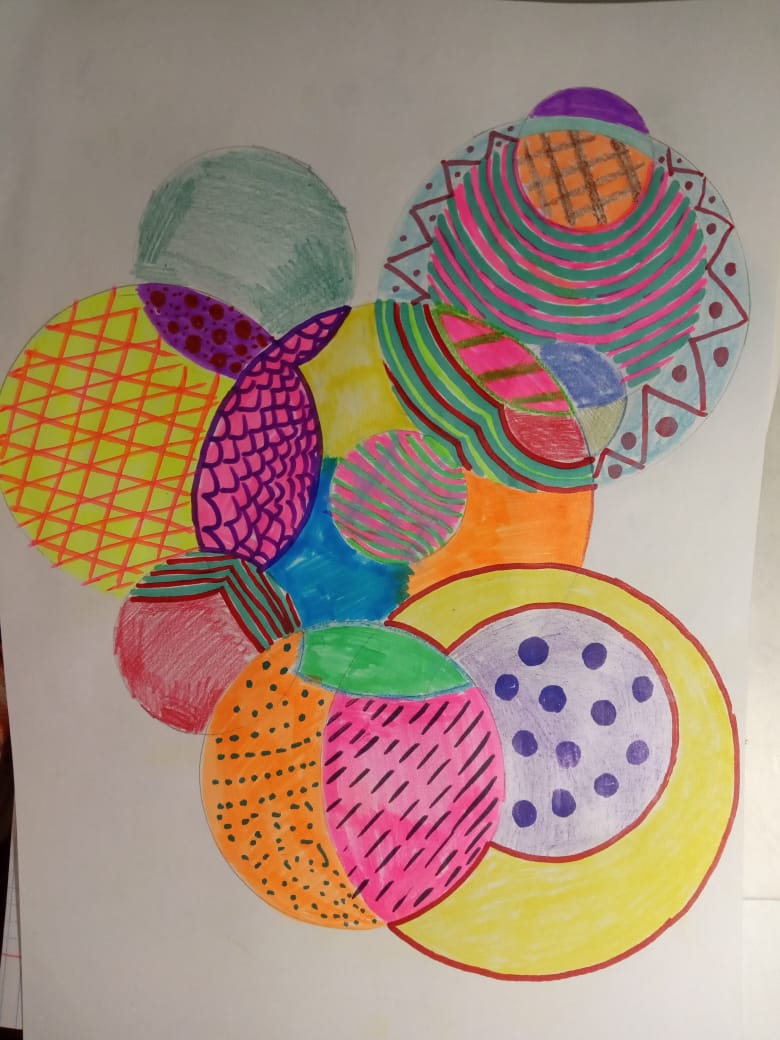 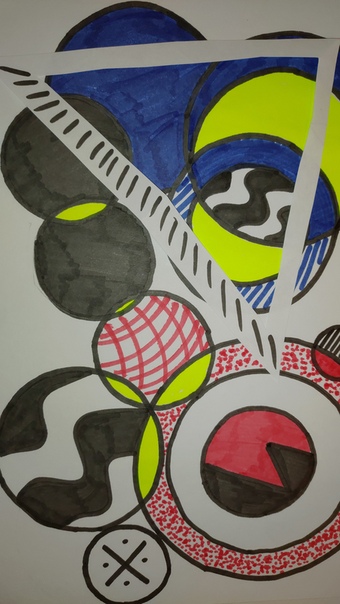 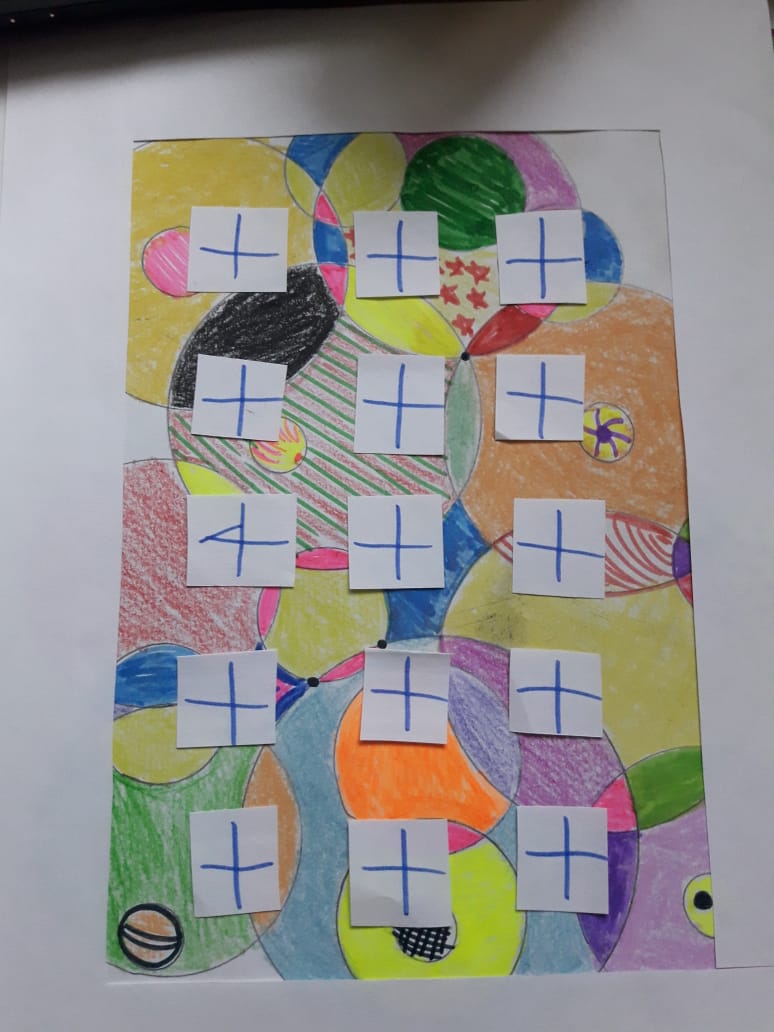 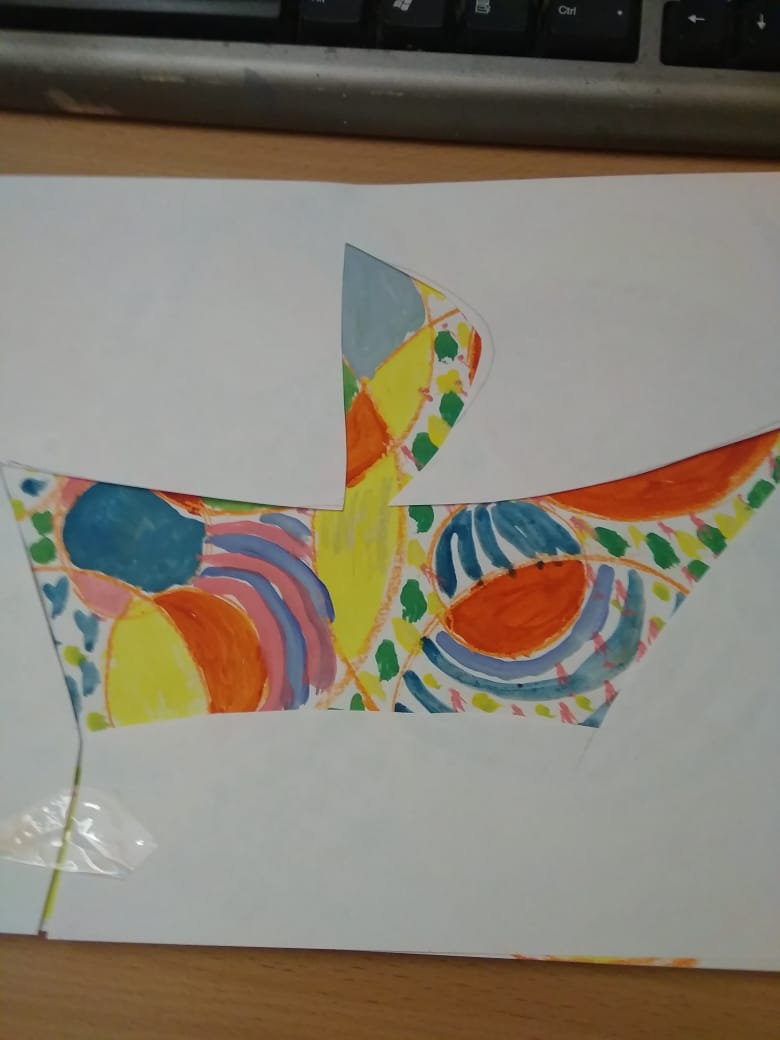 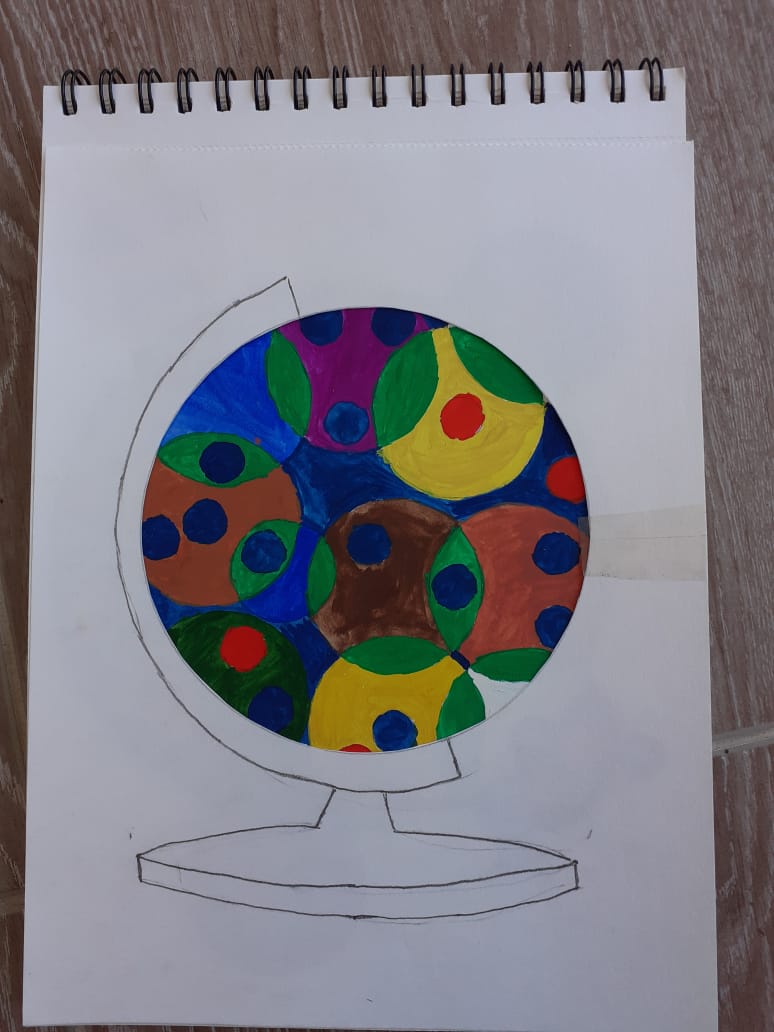 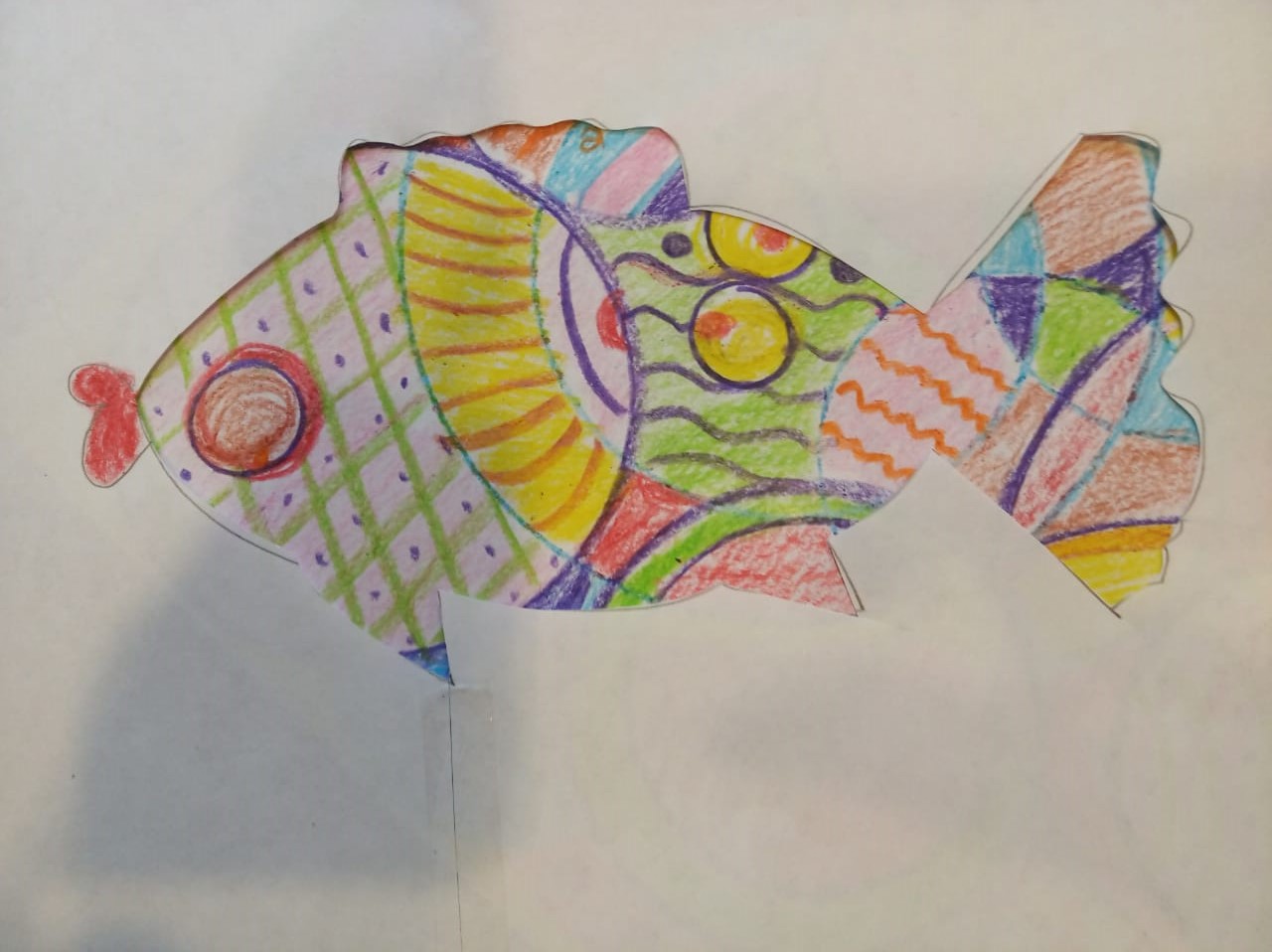 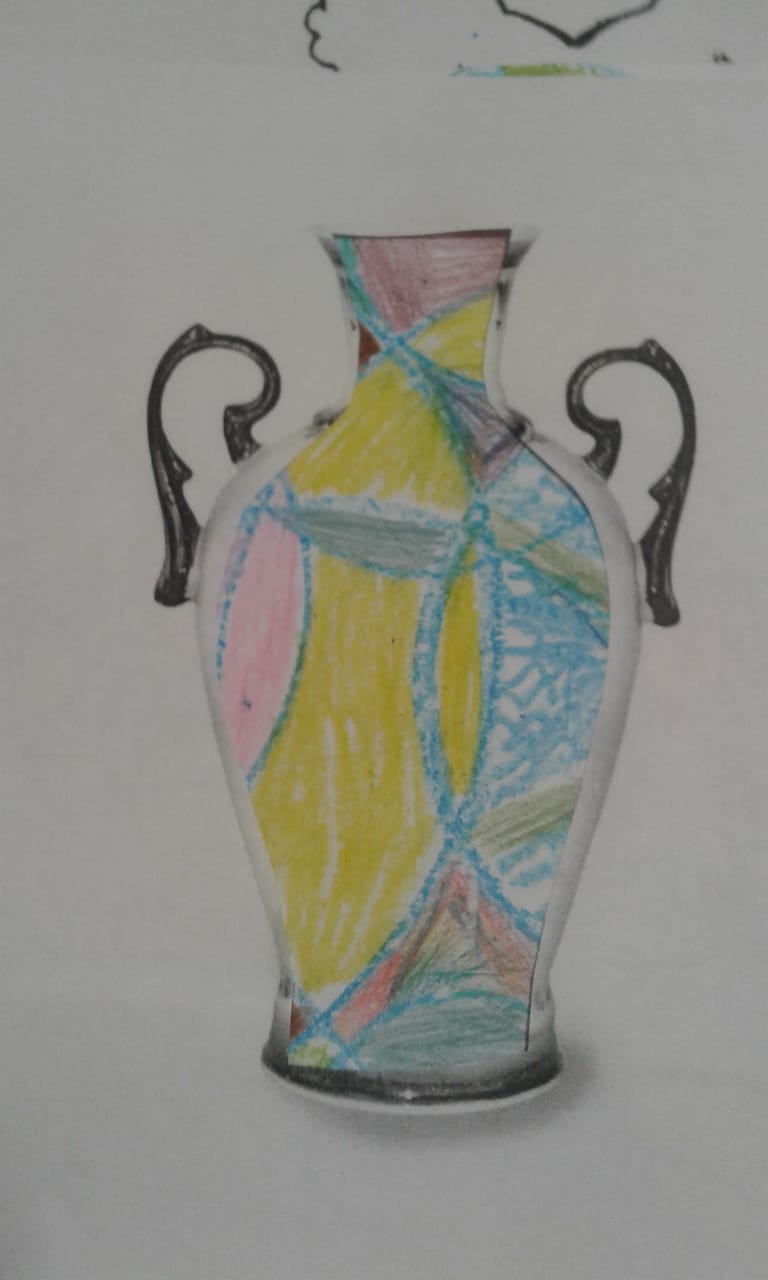 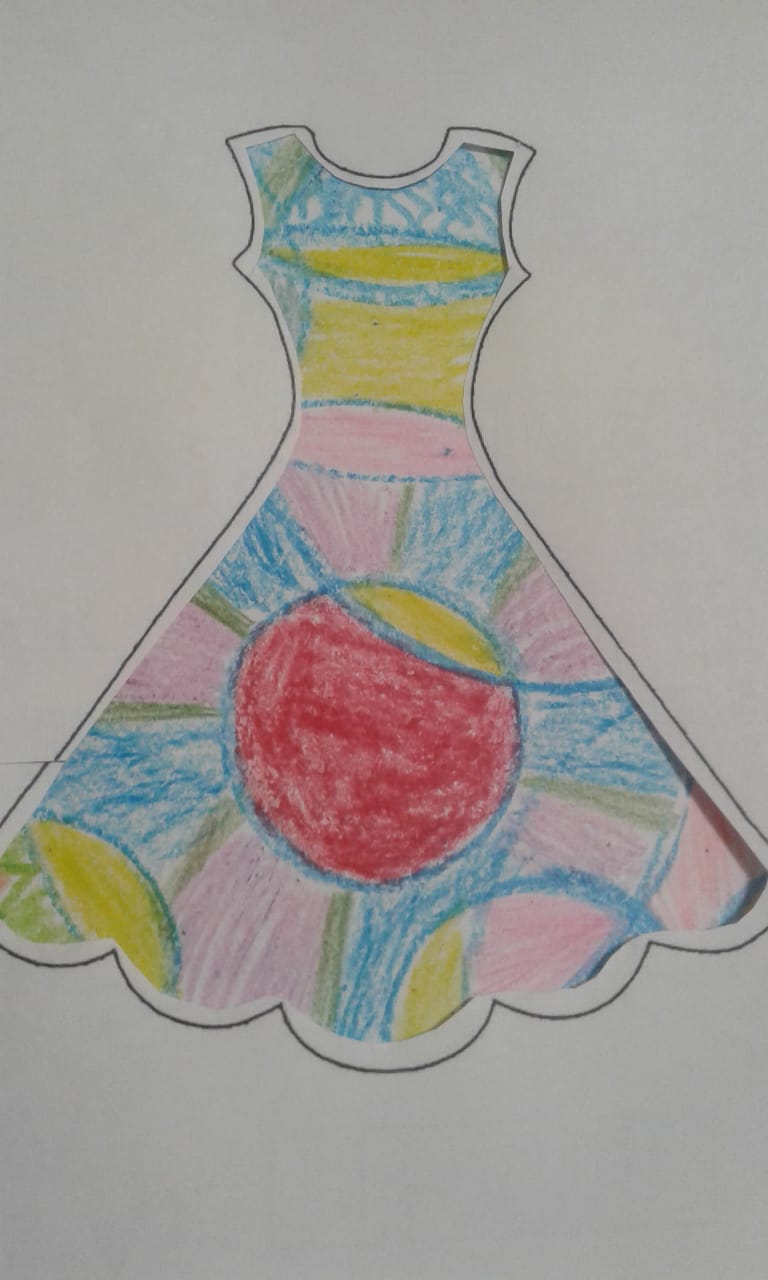 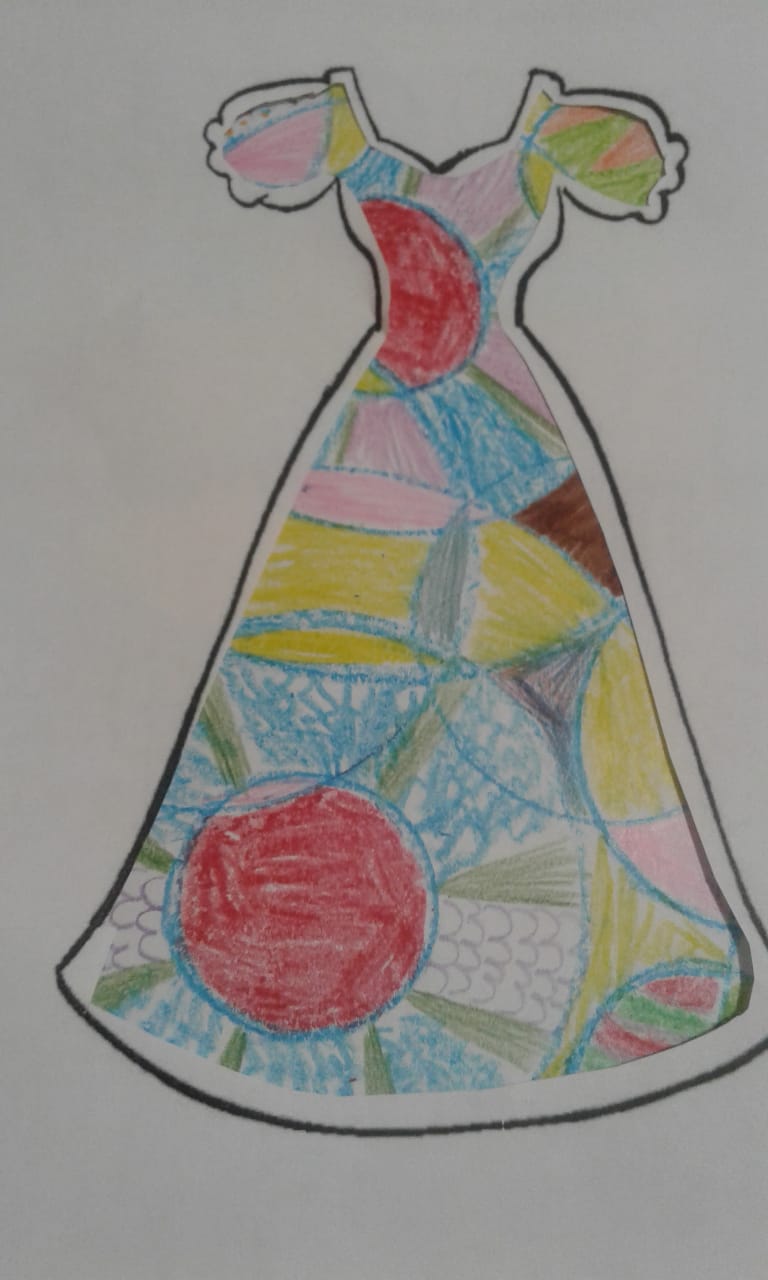 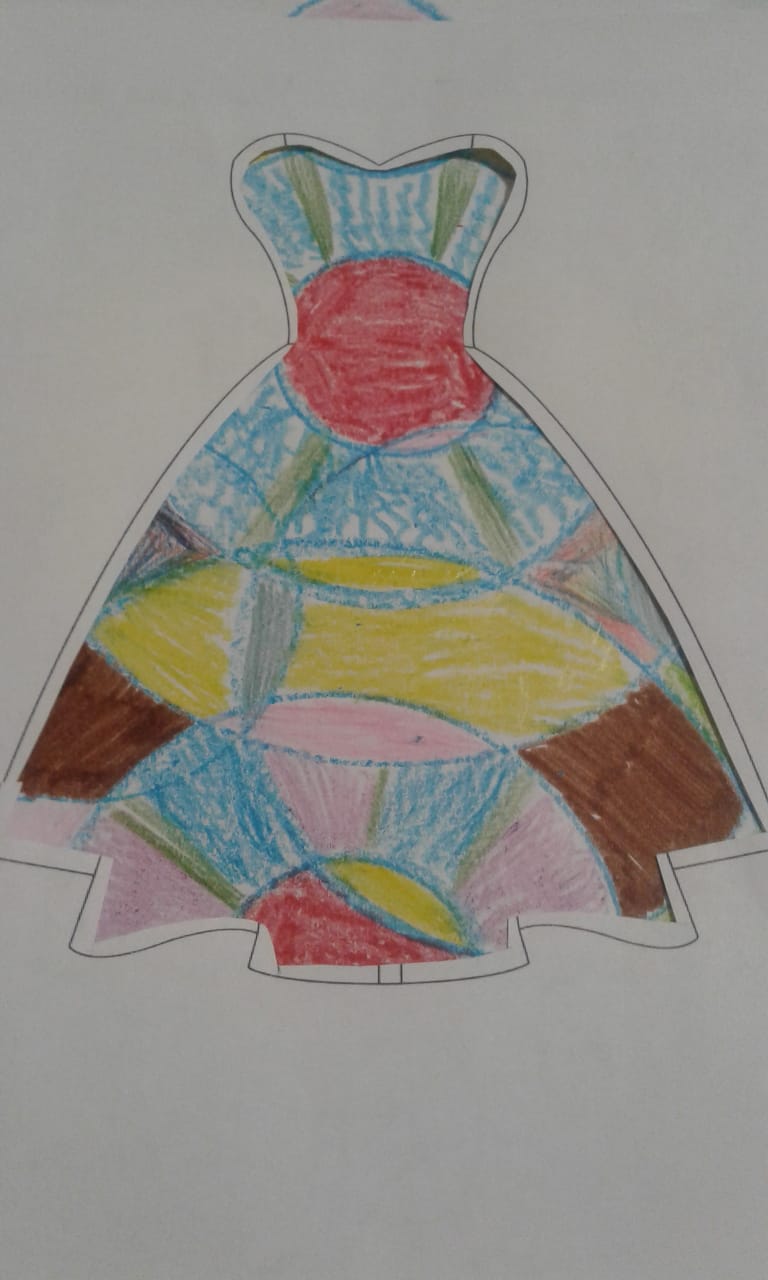 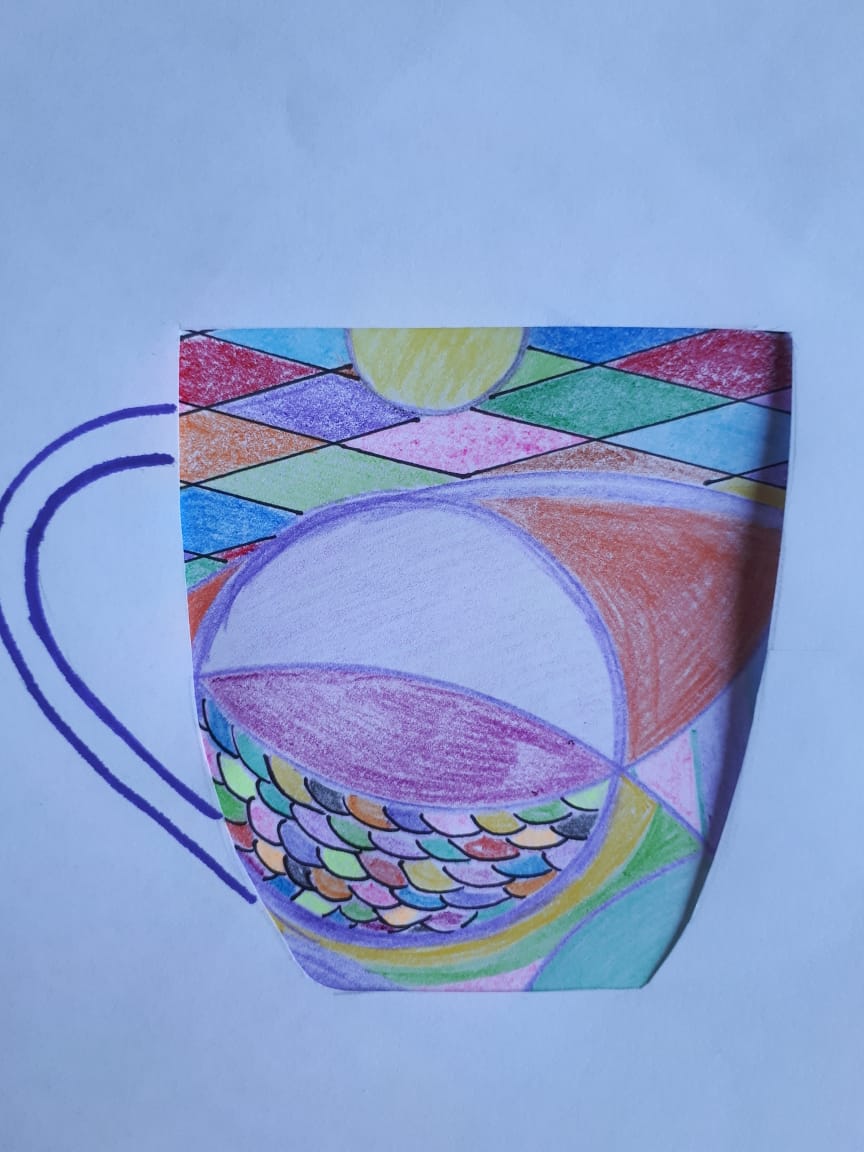 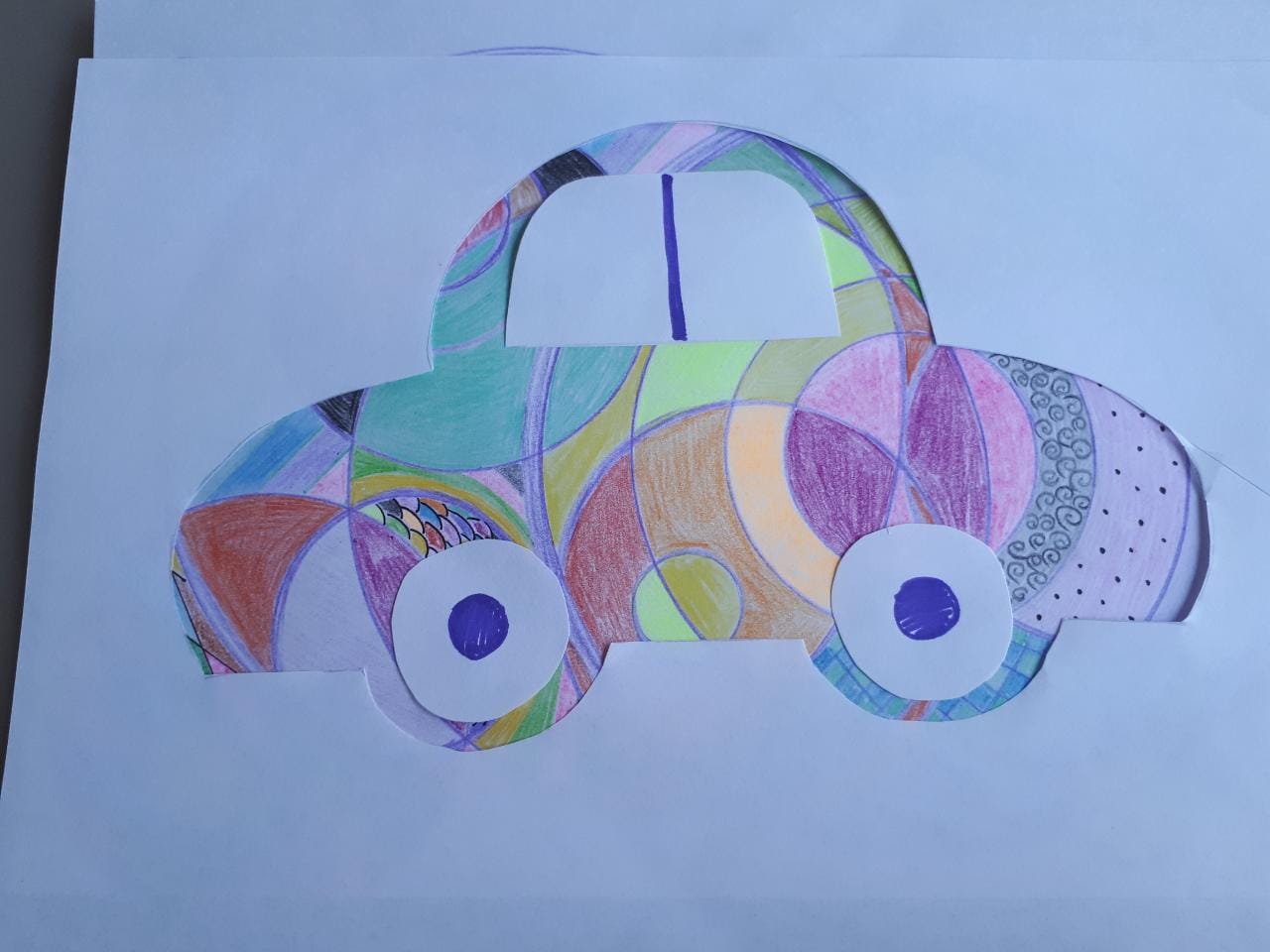 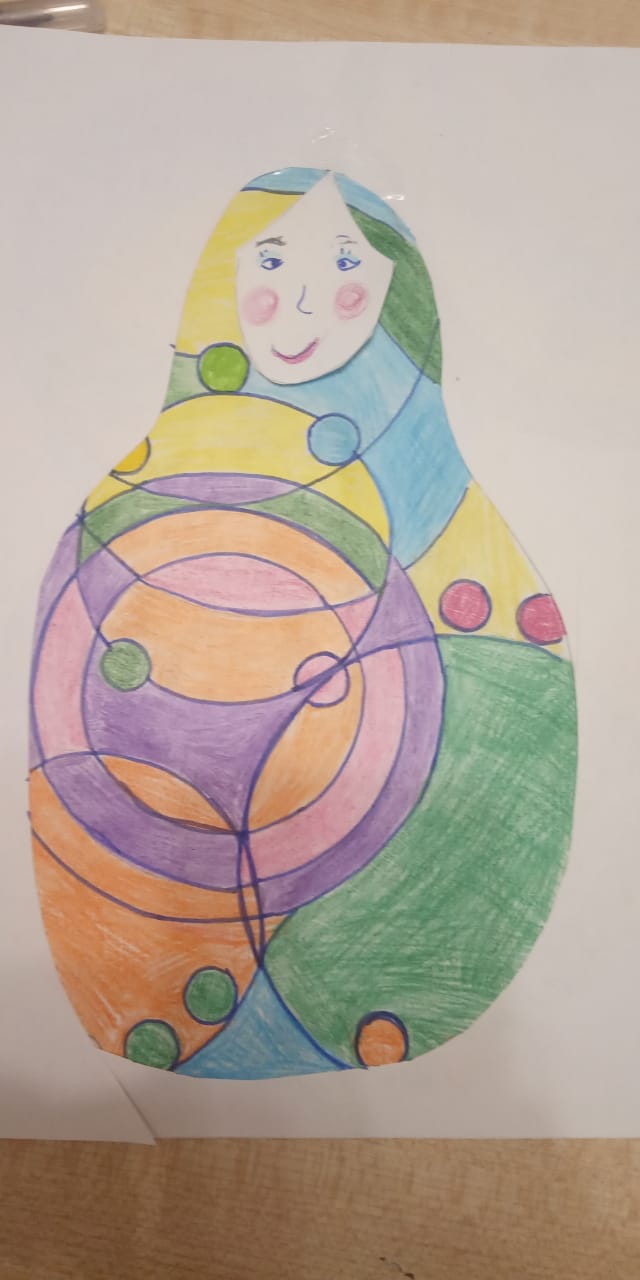 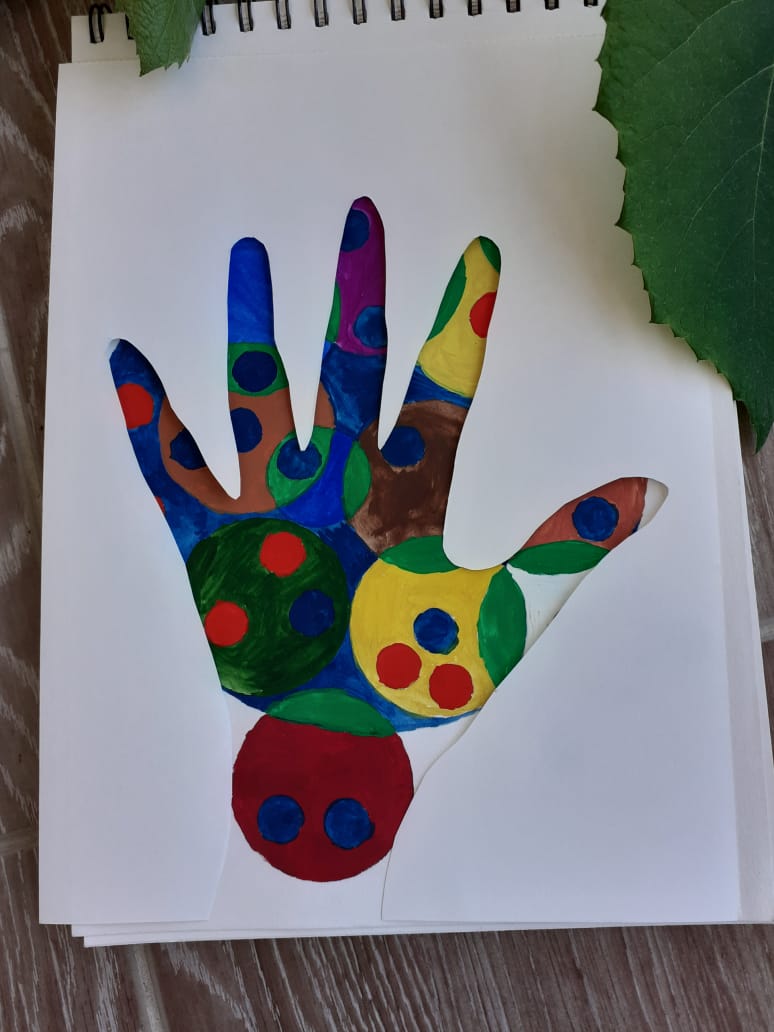 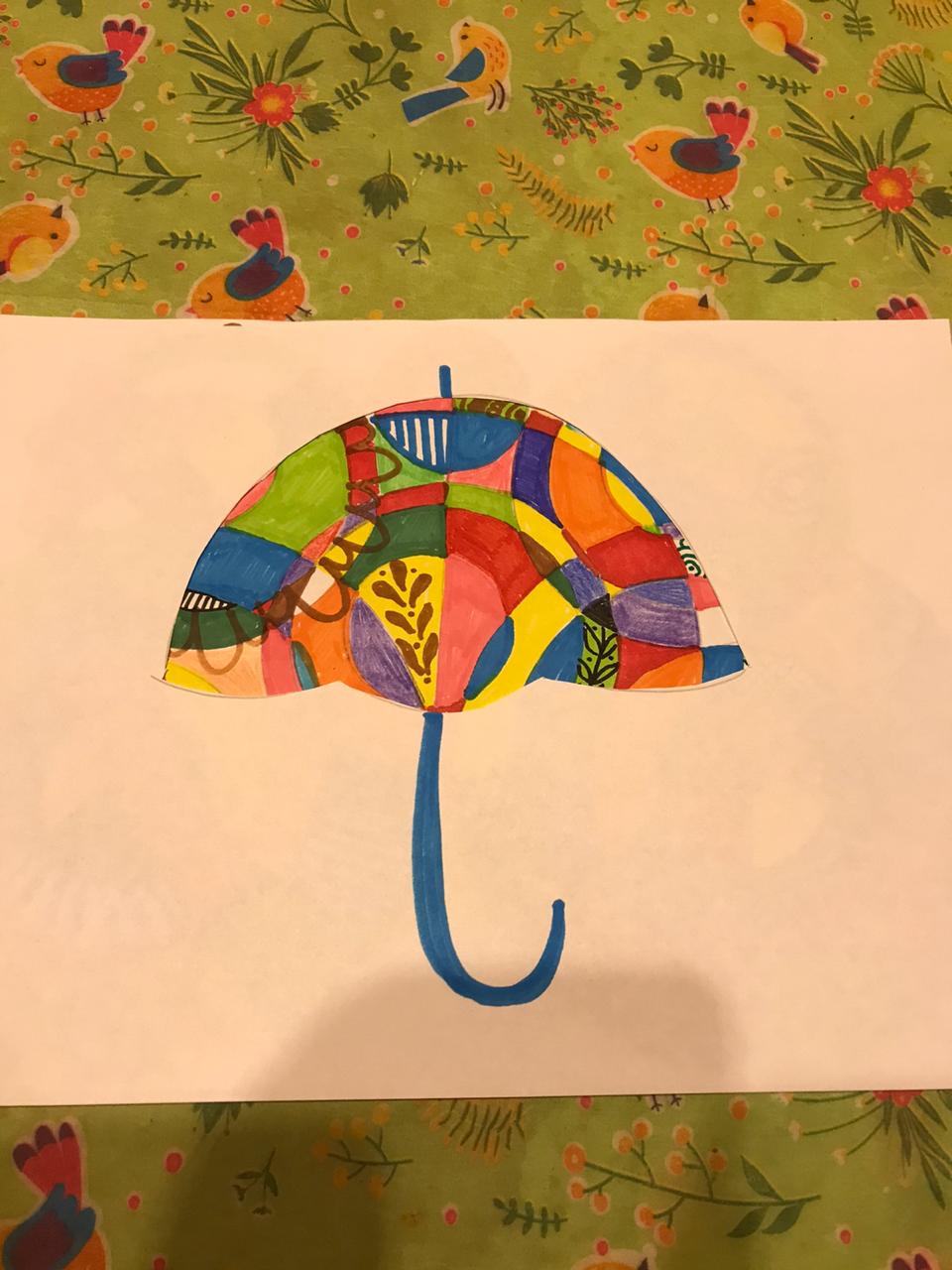 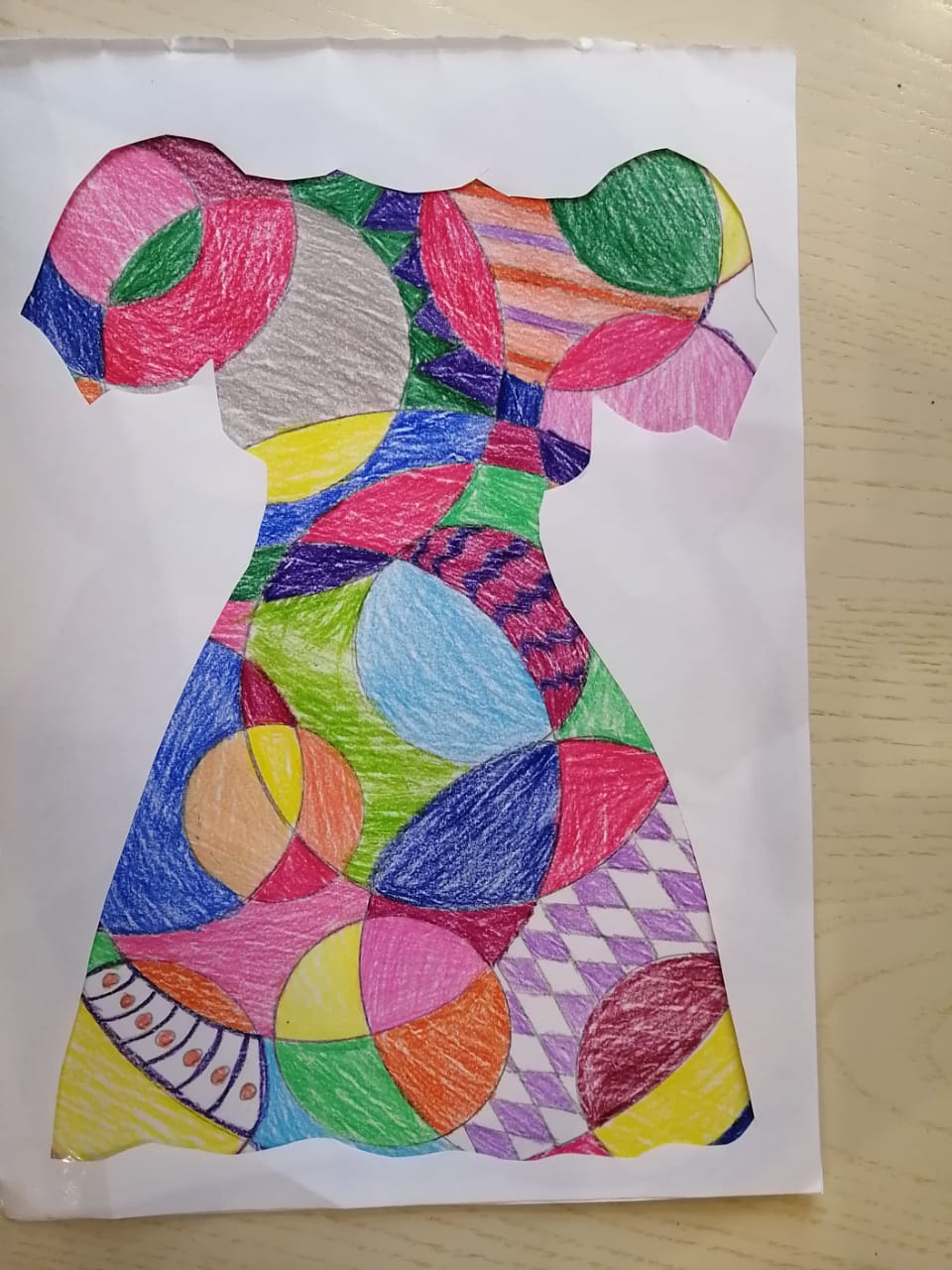 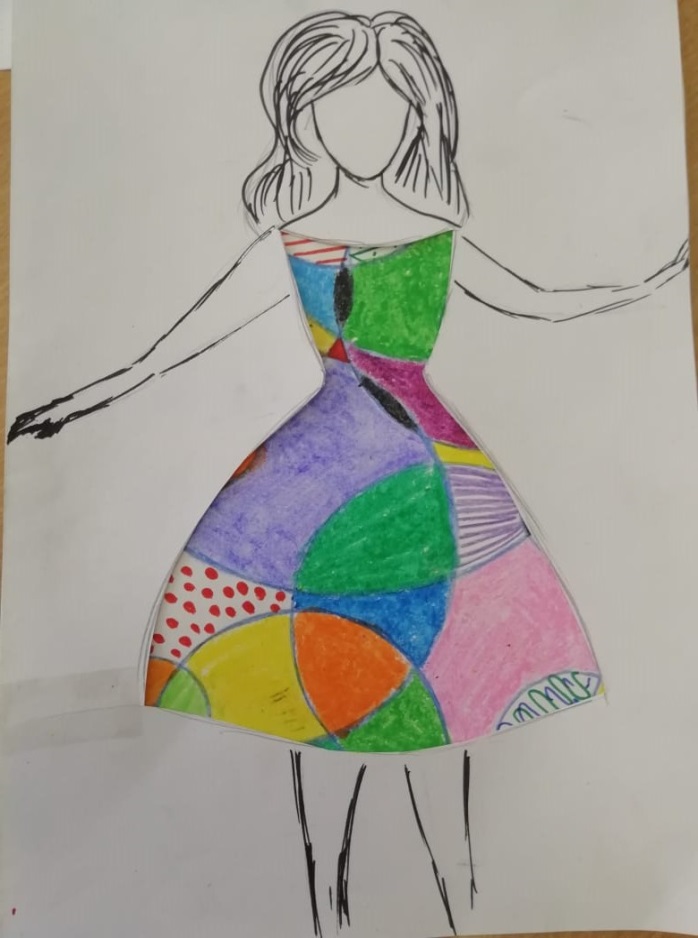 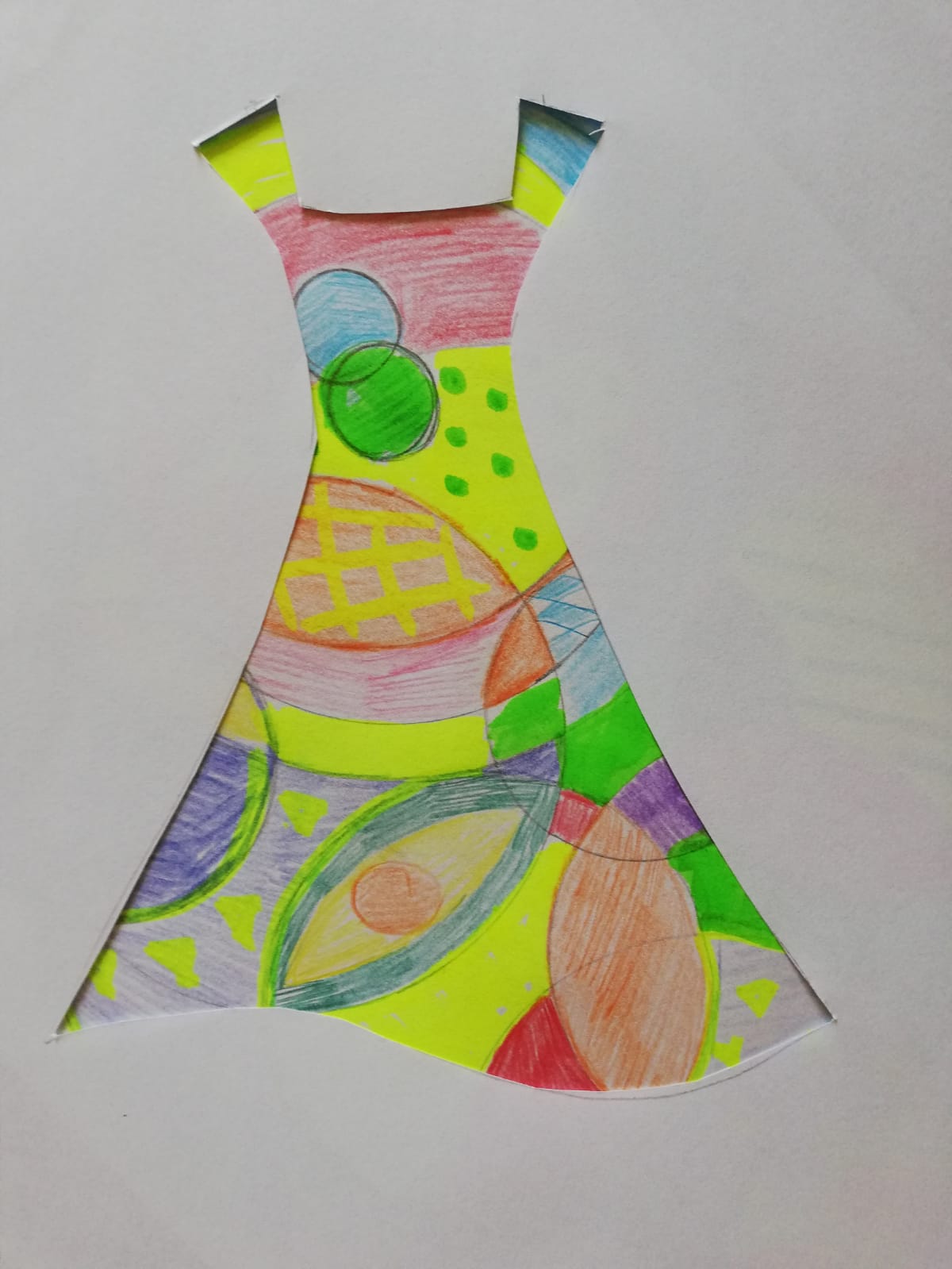 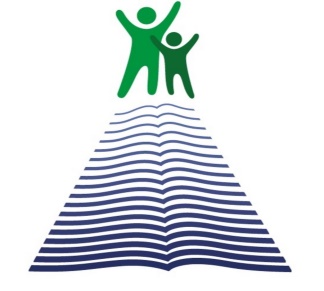 Государственное бюджетное учреждение дополнительного профессионального образования «Ставропольский краевой институт развития образования, повышения квалификации и переподготовки работников образования»
«Поэтическая геометрия Сони Делоне
в арт-терапевтической работе с детьми и подростками»
Контактная информация: 
E-mail: kafedra_uprav.ru
Тел. 8(8652)99-       (доб. 520)